Peur de ne pas trouver un emploi en français suite à leur diplomation
Le coût de la vie est cher à Toronto, difficulté à se loger proche du campus
Ils ne se sentent pas confortable avec l’utilisation des logiciels du cours et comprennent l’importance de la littéracie numérique
Pensent et ressentent?(préoccupations)
Manque de liens avec les autres étudiants de la ville, contexte minoritaire
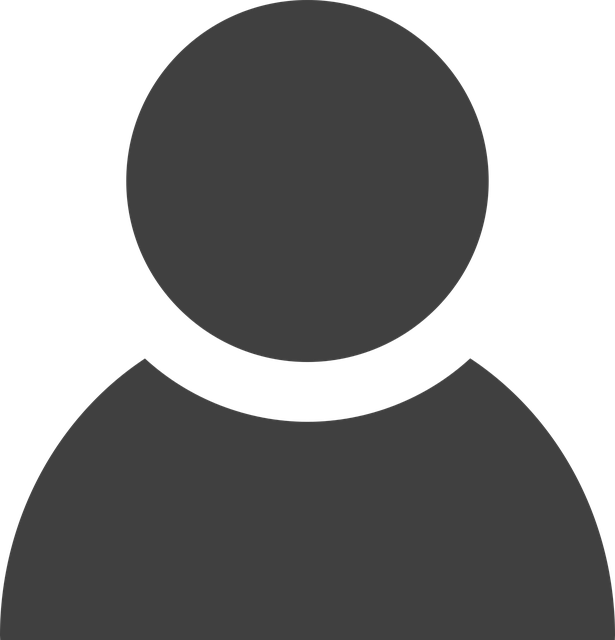 Voient? (environnement)
Entendent?
(influences)
Ils sont surcharge par la quantité de travail pour chaque cours en plus de devoir travailler pour gagner leur vie
Ils ont l’impression que le design est réservé aux artistes et n’osent pas beaucoup dessiner et exprimer leurs idées graphiquement
Qu’est-ce que vos apprenants...?
Disent et font?(comportement)
Discutent en classe des travaux, des lectures de leurs connaissances antérieures et de leurs experiences personnelles
S’entraident et discutent beaucoup entre eux
Points négatifs
Point positifs?
Préocupation par la gestion du temps et l’équilibre entre les travaux des cours et les engagements externes
collaboration et cohésion de groupe : apprentissage collaboratif
Les étudiants sont extravertis, ils experiment facilement leurs idées et soucis
Difficulté à s’exprimer graphiquement et à utiliser efficacement le logiciel de modélisation.
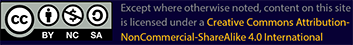 Consignes pour utiliser ce document
1- Allez dans fichier 
2- Téléchargez le fichier dans PowerPoint (Microsoft) ou Slide (Google)
3- Éditez la carte pour la modifier à votre guise
4- Si vous voulez remplir la carte pour obtenir votre badge, n'oubliez pas de partager le lien, téléverser votre fichier ou prendre une photo pour soumettre votre réponse dans la banque d’activité.